1·ws·
biomimética
DIs∫ing
uchile
26 AGOSTO 2014
camilo anabalón · mónica zamora · fernando torres
primer·WS·integrado
DIseño & ingeniería
DIs∫ing
Ing.mecánica
Fablab
Diseño
escuela de diseño · u.chile · 26 AGOSTO 2014
DIs∫ing
uchile
1·WS·integrado de biomimética
DIseño & ingeniería
Profesores
Ing.mecánicamónica zamora
Fablabfernando torres
Biomiméticacamilo anabalón
BiomiméticaNicolás lorca (a)
DIs∫ing
uchile
1·WS·integrado de biomimética
DIseño & ingeniería
6 semanas de proyecto
2 sesiones de taller integrado
1 exhibición conjunta
DIs∫ing
uchile
sesión 1:
1.- 8:30 - 9:00: Presentación e introducción del Taller
2.- 9:00 - 9:30: conformación de equipos. Introducción a la metodología biomimética y planteamiento del problema
3.- 9:30 - 10:30: Actividad 1 y 2
4.- 10:30 - 10:45: Recreo.
5.- 10:45 - 11:30: Actividad 3, desarrollo de réplica de referente natural
6.- 11:30 - 12:00: Actividad 4, Presentación del desarrollo
7.- 12:00- 12:45: Actividad 5, TALLER 3DP
DIs∫ing
uchile
biomimética:
presentación y conformación equipos
3 diseñadores + 1 ingeniero
DIs∫ing
uchile
biomimética:
Metodología
INVESTIGACIÓN PRIMARIA
	Plantear problema
	Recopilar soluciones de la naturaleza a problemas análogos
	Generar un catálogo de soluciones
	Establecer solución mas viable

INVESTIGACIÓN SECUNDARIA
	Describir el sistema estudiado, sus componentes y su funcionamiento 		Identificar su principio y sus parámetros 
	Construir modelo Biomimético (Réplica del sistema natural) 

DESARROLLO DE PRODUCTO
	Desarrollar de prueba de concepto de solución Biomimética 
	Iterar solución Biomimética
	Integrar criterios de desarrollo de producto
DIs∫ing
uchile
metodología:
ejemplo
DIs∫ing
uchile
metodología:
Problema
¿COMO REDUCIR EL ARRASTRE AL REMAR?
DIs∫ing
uchile
metodología:
Necesidad:
GENERAR UN MECANISMO QUE PERMITA REMAR MÁS EFICIENTEMENTE basado en músculos
DIs∫ing
uchile
metodología:
recopilación de soluciones análogas
DIs∫ing
uchile
metodología:
recopilación de soluciones análogas
DIs∫ing
uchile
metodología:
Descripción del sistema estudiado
componentes
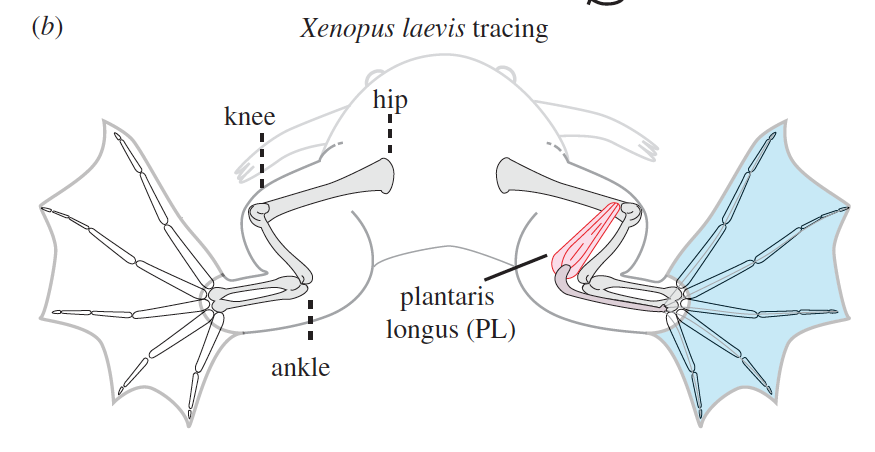 DIs∫ing
uchile
metodología:
Descripción del sistema estudiado
relaciones
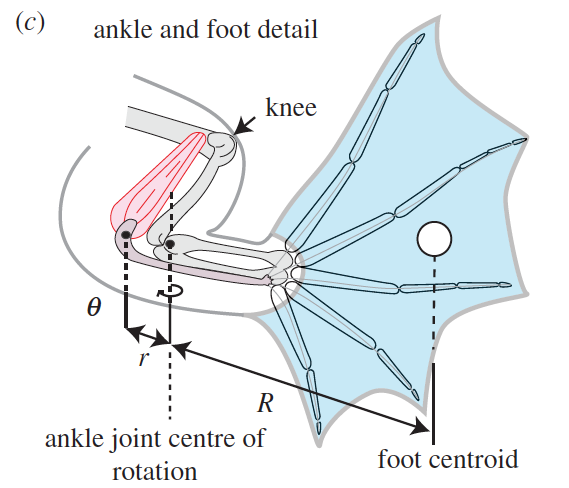 DIs∫ing
uchile
metodología:
Descripción del sistema estudiado
relaciones
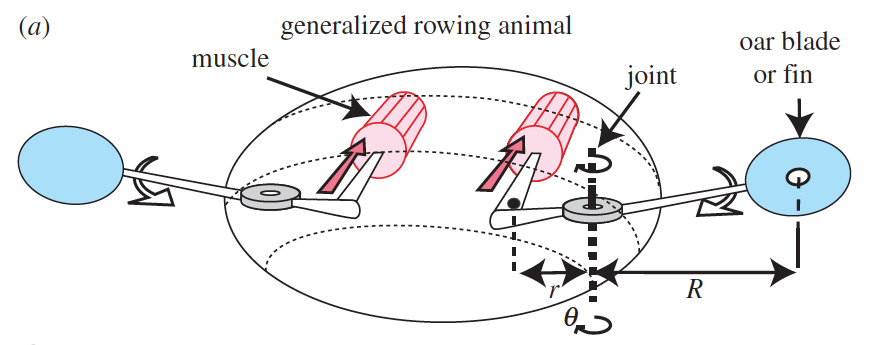 DIs∫ing
uchile
metodología:
Descripción del sistema estudiado
parámetros
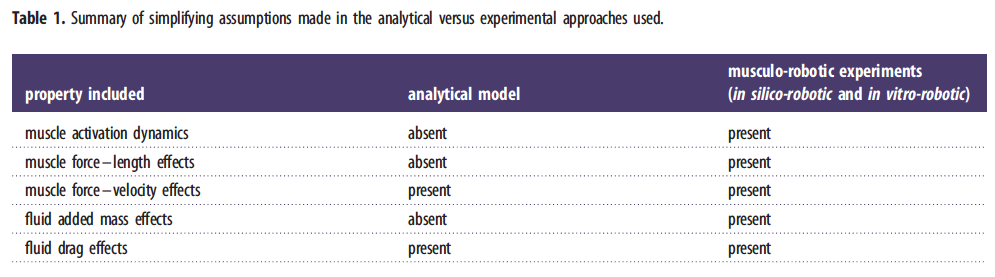 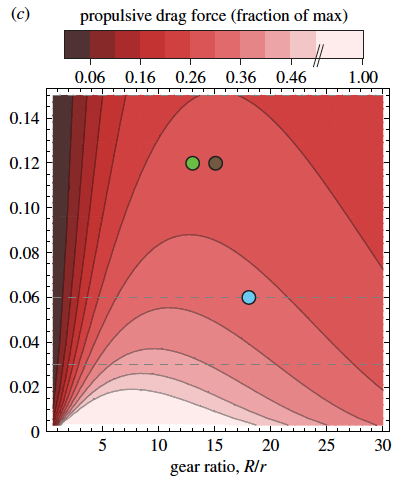 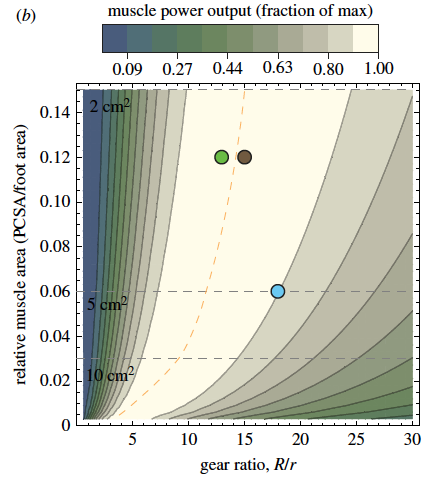 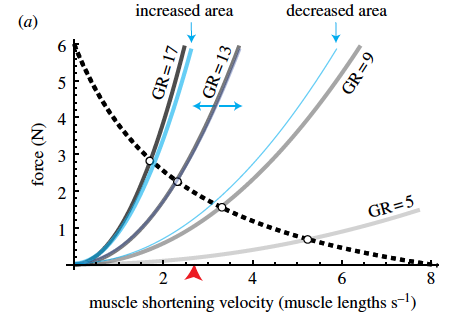 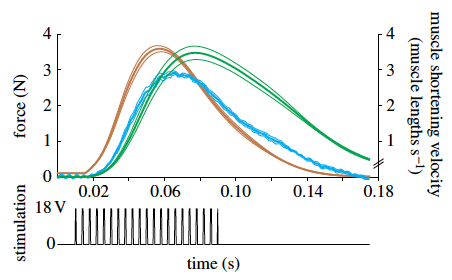 DIs∫ing
uchile
metodología:
Descripción del sistema estudiado
construcción del modelo biomimético (réplica)
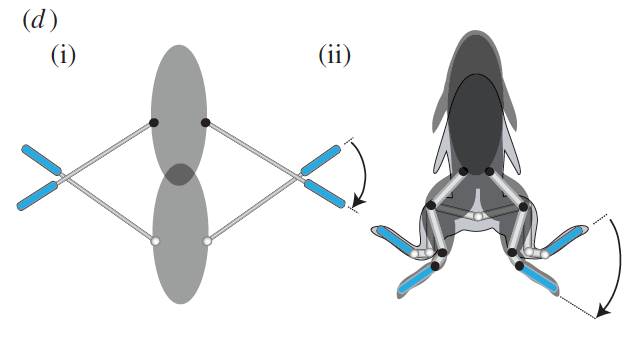 Richards CT, Clemente CJ.
2013 Built for rowing: frog muscle is tuned to limb morphology to power swimming. J R Soc Interface 10: 20130236.
http://dx.doi.org/10.1098/rsif.2013.0236
“órtesis”
DIs∫ing
uchile
biomimética:
desafíoconjunto
Apoyo u otro dispositivo externo (aparato) aplicado al cuerpo para modificar los aspectos funcionales o estructurales del sistema neuromusculoesquelético

(La palabra órtesis deriva del griego ortho (ορθως), que significa recto o enderezar.)
DIs∫ing
uchile
biomimética:
METODOLOGÍA
INVESTIGACIÓN PRIMARIA
	Plantear problema
	Recopilar soluciones de la naturaleza a problemas análogos
	Generar un catálogo de soluciones
	Establecer solución mas viable

INVESTIGACIÓN SECUNDARIA
	Describir el sistema estudiado, sus componentes y su funcionamiento 			Identificar su principio y sus parámetros 
	Construir modelo Biomimético (Réplica del sistema natural) 

DESARROLLO DE PRODUCTO
	Desarrollar de prueba de concepto de solución Biomimética 
	Iterar solución Biomimética
	Integrar criterios de desarrollo de producto
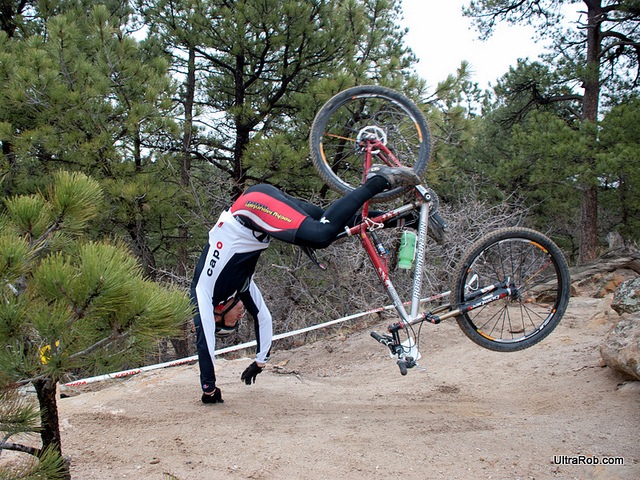 DIs∫ing
uchile
biomimética:
Problema
DIs∫ing
uchile
biomimética:
Necesidad:
órtesis de respuesta rápida
órtesis para inmovilización rápida y segura de articulaciones 
en casos de emergencia.
X
DIs∫ing
uchile
biomimética:
Necesidad:
mecanismo autobloqueante de cierre rápido
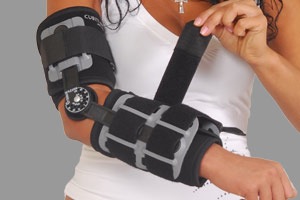 DIs∫ing
uchile
biomimética:
METODOLOGÍA
INVESTIGACIÓN PRIMARIA
	Plantear problema
	Recopilar soluciones de la naturaleza a problemas análogos
	Generar un catálogo de soluciones
	Establecer solución mas viable

INVESTIGACIÓN SECUNDARIA
	Describir el sistema estudiado, sus componentes y su funcionamiento 			Identificar su principio y sus parámetros 
	Construir modelo Biomimético (Réplica del sistema natural) 

DESARROLLO DE PRODUCTO
	Desarrollar de prueba de concepto de solución Biomimética 
	Iterar solución Biomimética
	Integrar criterios de desarrollo de producto
DIs∫ing
uchile
biomimética:
recopilación de soluciones análogas
mecanismo autobloqueante de cierre rápido
mecanismo autobloqueante de cierre rápido
DIs∫ing
uchile
biomimética:
generación de catálogo
mecanismo autobloqueante de cierre rápido
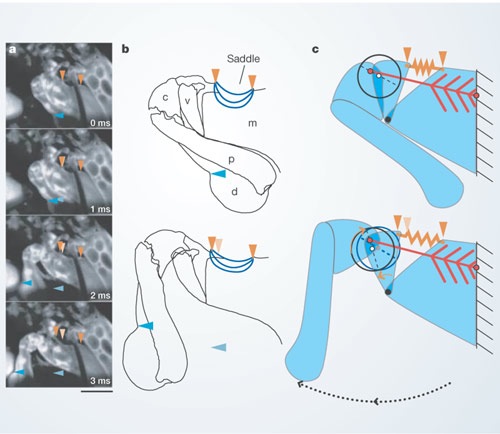 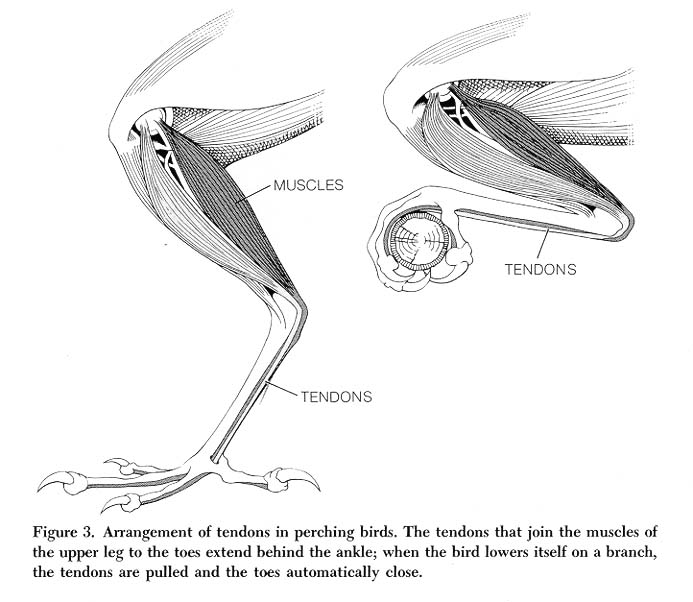 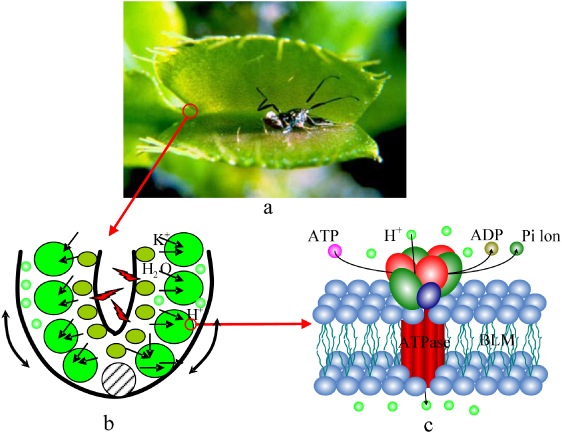 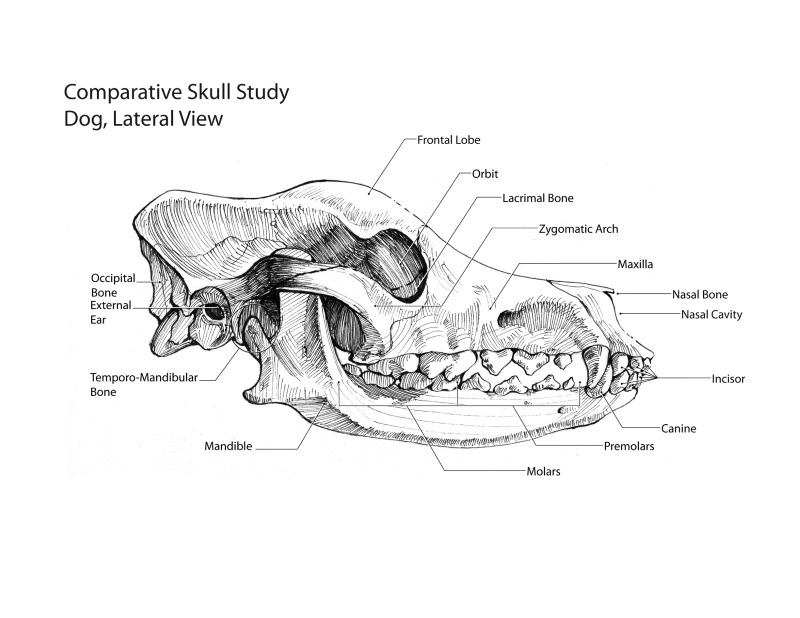 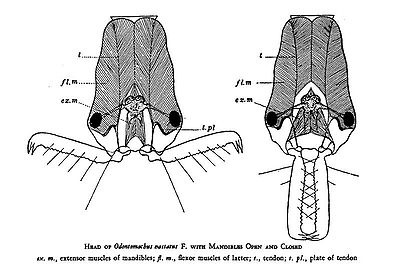 DIs∫ing
uchile
biomimética:
generación de catálogo
mecanismo autobloqueante de cierre rápido
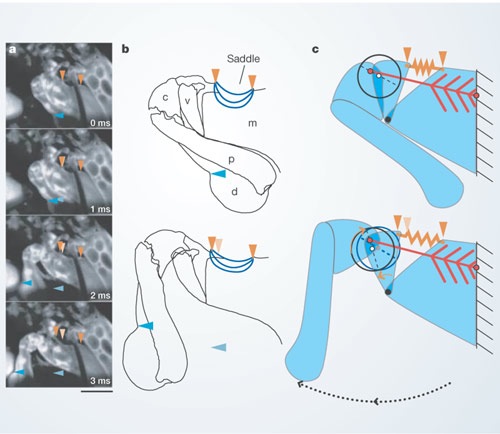 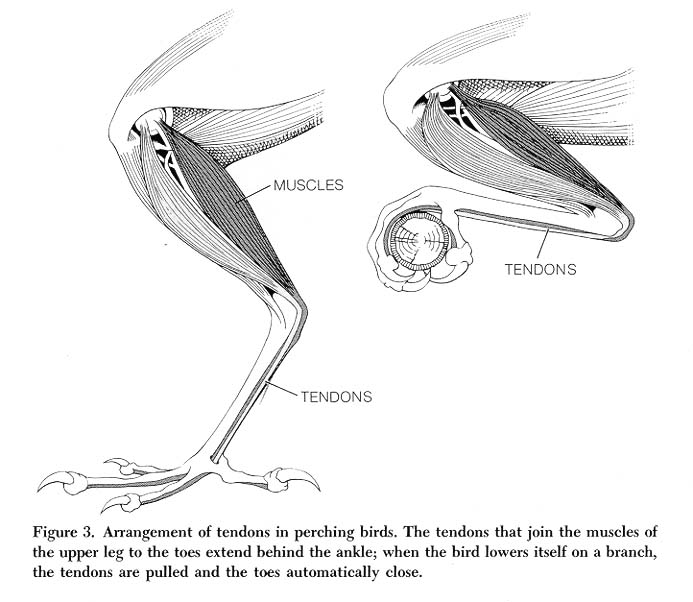 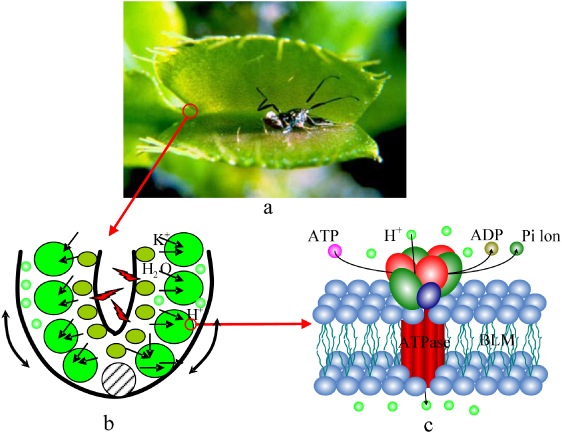 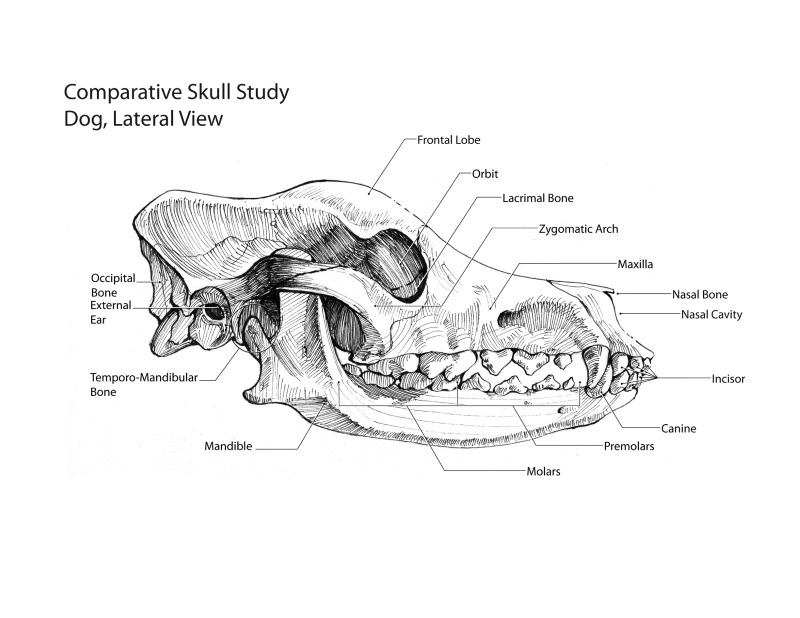 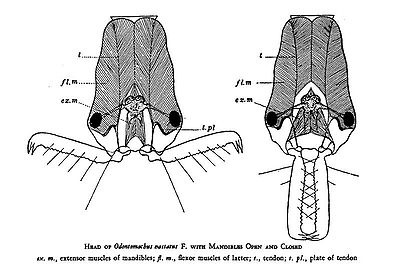 DIs∫ing
uchile
biomimética:
generación de catálogo de soluciones
mecanismo autobloqueante de cierre rápido
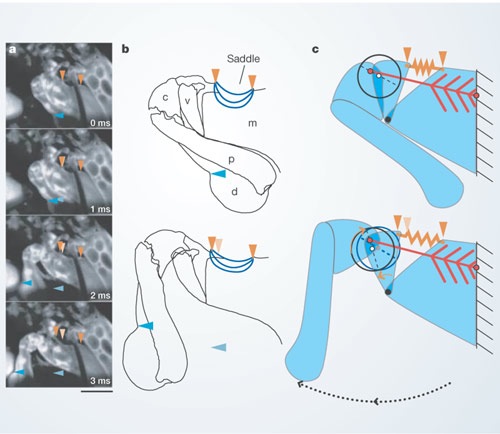 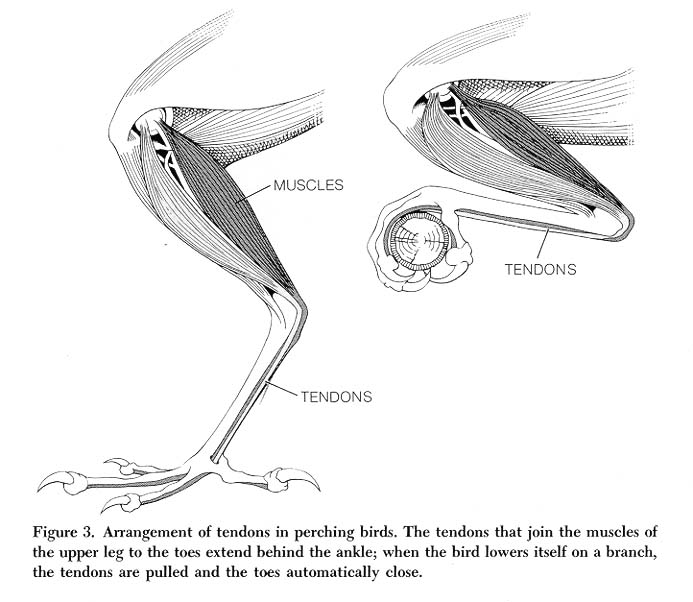 ACUMULACIÓN Y LIBERACIÓN DE ENERGÍA POR Mecanismo de RESORTE Y PESTILLO
Alteración geométrica por Cambio de turgencia celular por deshidratación
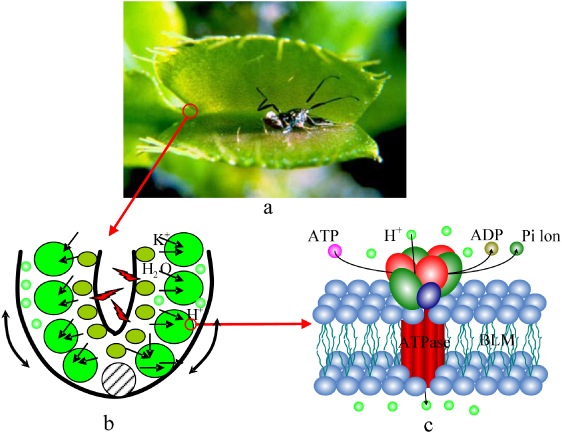 AGARRE POR Mecanismo de tendón de bloqueo
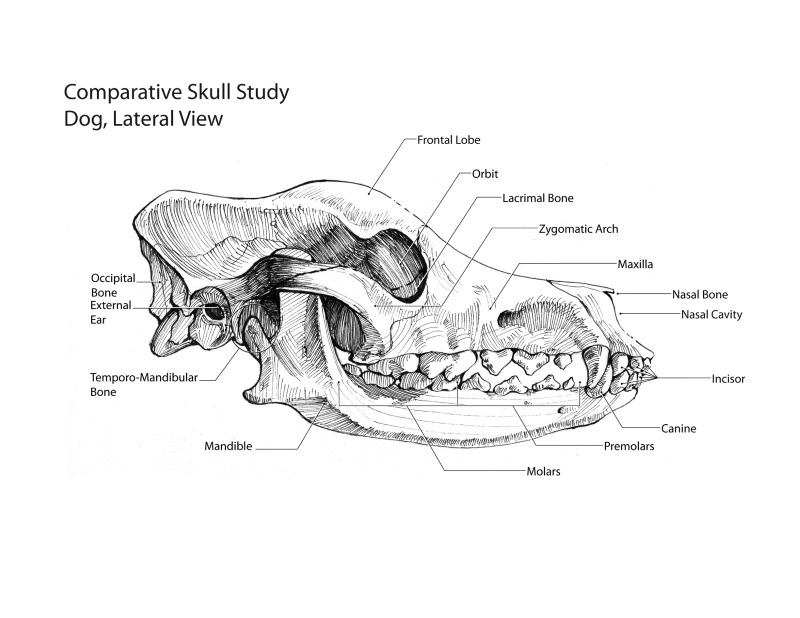 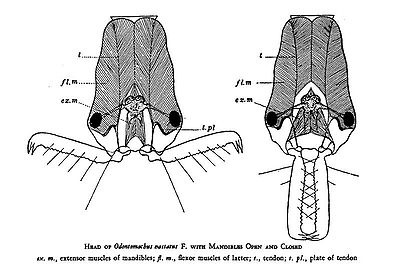 cierre veloz por mecanismo combinado de catapulta, pestillo y gatillo
Bloqueo de articulación por compresión muscular
DIs∫ing
uchile
biomimética:
METODOLOGÍA
INVESTIGACIÓN PRIMARIA
	Plantear problema
	Recopilar soluciones de la naturaleza a problemas análogos
	Generar un catálogo de soluciones
	Establecer solución mas viable

INVESTIGACIÓN SECUNDARIA
	Describir el sistema estudiado, sus componentes y su funcionamiento 			Identificar su principio y sus parámetros 
	Construir modelo Biomimético (Réplica del sistema natural) 

DESARROLLO DE PRODUCTO
	Desarrollar de prueba de concepto de solución Biomimética 
	Iterar solución Biomimética
	Integrar criterios de desarrollo de producto
DIs∫ing
uchile
biomimética:
ESTABLECER solución más viable…
DIs∫ing
uchile
biomimética:
ESTABLECER solución más viable…
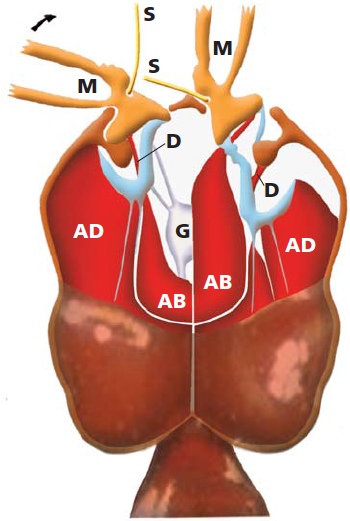 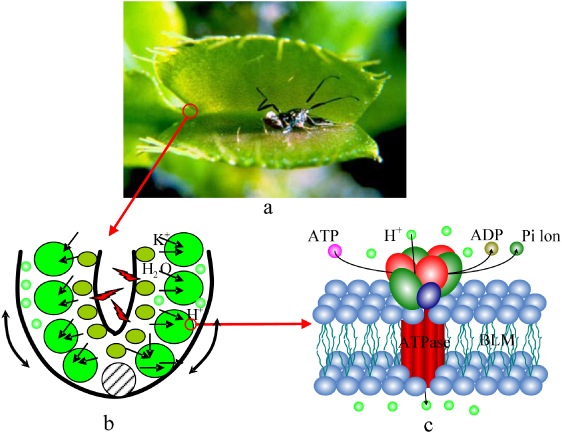 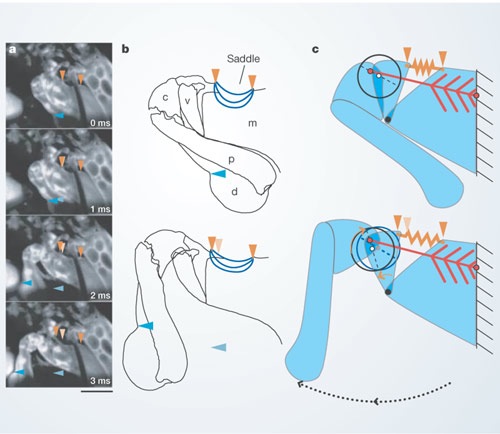 DIs∫ing
uchile
biomimética:
actividad 1
10 minutos
ESTABLECER solución más viable
en base a los criterios del problema
inmovilización de articulaciones
rápida
segura 
para casos de emergencia
…para ser impresa en FDM
DIs∫ing
uchile
biomimética:
ESTABLECER solución más viable
en base a los criterios del problema
DIs∫ing
uchile
biomimética:
ESTABLECER solución más viable
en base a los criterios del problema
Brazo Izquierdo
Brazo Derecho
DIs∫ing
uchile
biomimética:
actividad 2
40 minutos
Investigación secundaria
Describir el sistema estudiado, sus componentes y su funcionamiento Identificar su principio y sus parámetros
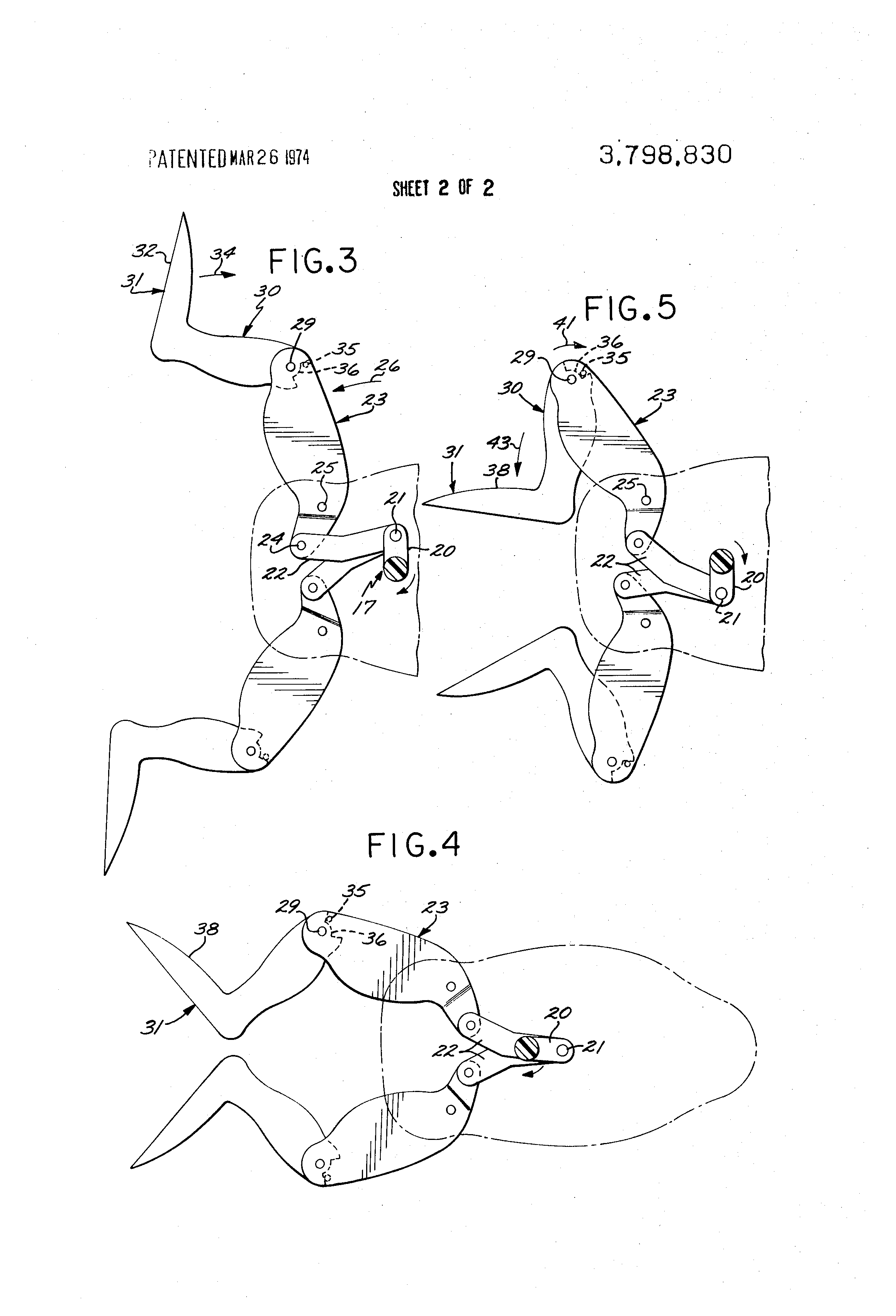 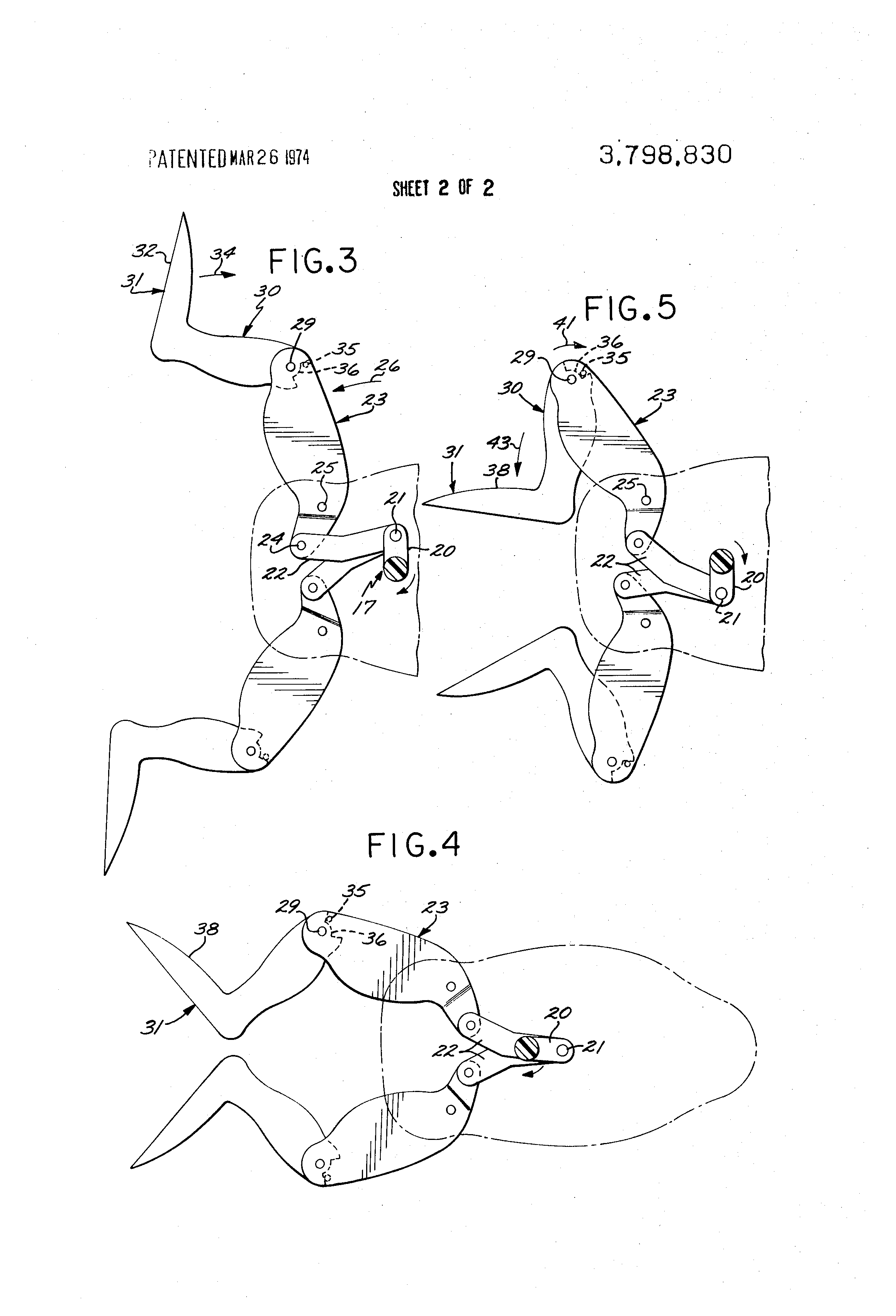 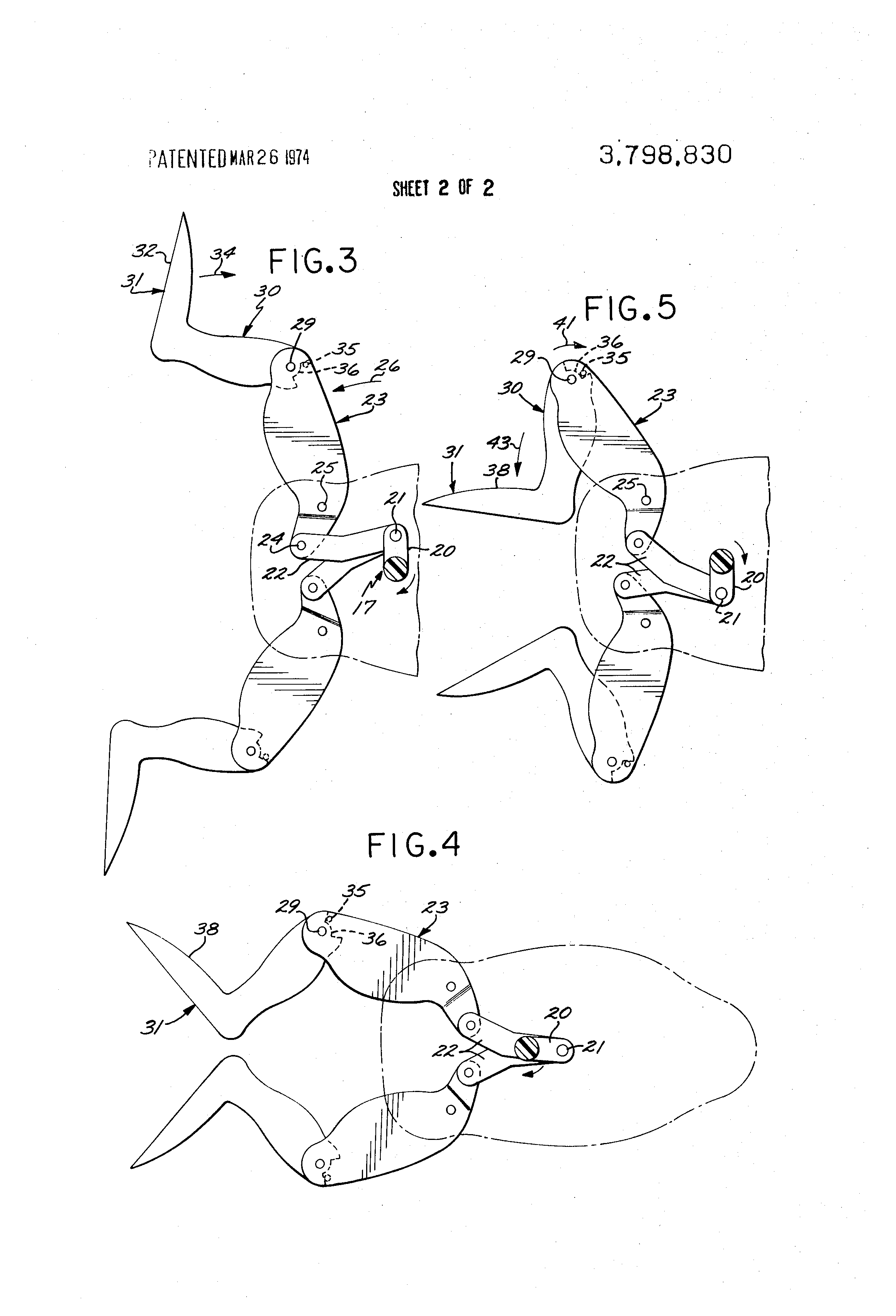 DIs∫ing
uchile
biomimética:
actividad 2
40 minutos
animal
mecanismos
componentes
relaciones
solución
principio
lista de partes
parámetros
DIs∫ing
uchile
biomimética:
actividad 3
45 minutos
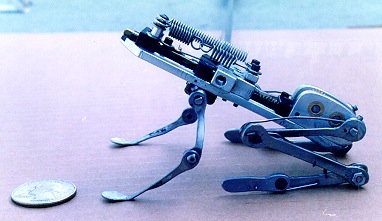 Investigación secundaria
Construir modelo Biomimético 
(Réplica del sistema natural)
DIs∫ing
uchile
biomimética:
actividad 4
30 minutos
presentación desarrollo
2 minutos por equipo
	Área de trabajo (codo, muñeca, dedo, pulgar)
	Referente (animal, componentes y relaciones)	
	Parámetros
	Réplica
DIs∫ing
uchile
biomimética:
actividad 5
45 minutos
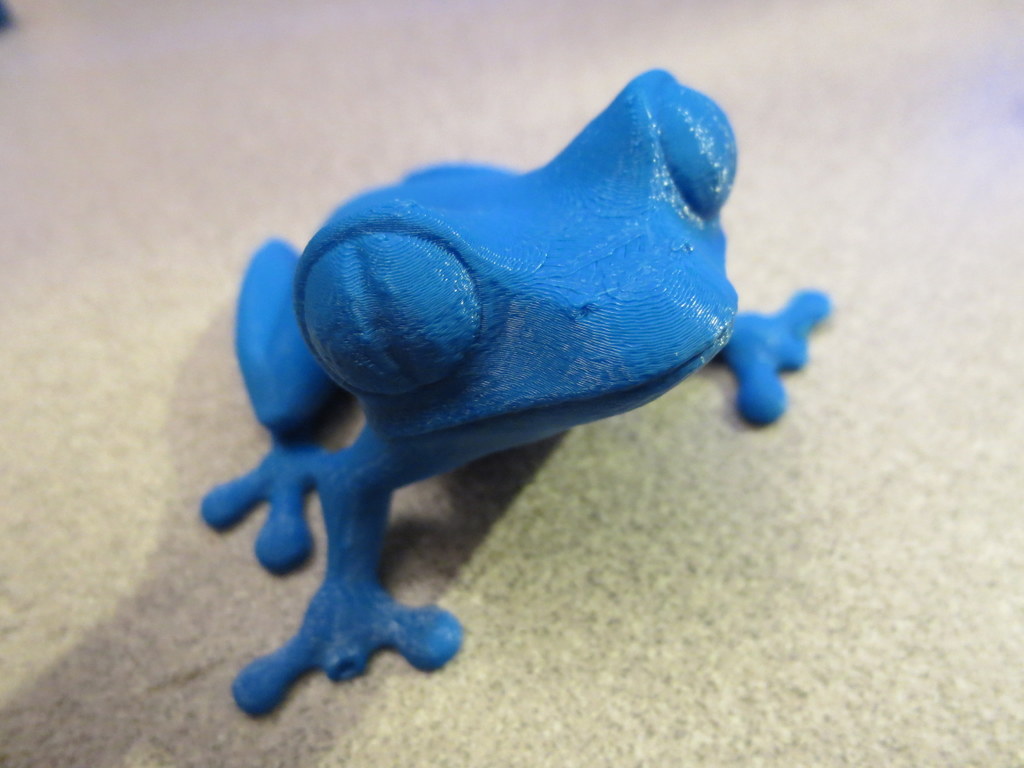 taller de impresión 3d
INTRODUCCIÓN A LA IMPRESIÓN POR FDM
Instalación de Software

Acordar Horario de impresión en FABLAB
DIs∫ing
uchile
biomimética:
PRÓXIMA SESIÓN
INVESTIGACIÓN PRIMARIA
	Plantear problema
	Recopilar soluciones de la naturaleza a problemas análogos
	Generar un catálogo de soluciones
	Establecer solución mas viable

INVESTIGACIÓN SECUNDARIA
	Describir el sistema estudiado, sus componentes y su funcionamiento 			Identificar su principio y sus parámetros 
	Construir modelo Biomimético (Réplica del sistema natural) 

DESARROLLO DE PRODUCTO
	Desarrollar de prueba de concepto de solución Biomimética 
	Iterar solución Biomimética
	Integrar criterios de desarrollo de producto
DIs∫ing
uchile
biomimética:
TAREA
REALIZAR DURANTE LA SEMANA
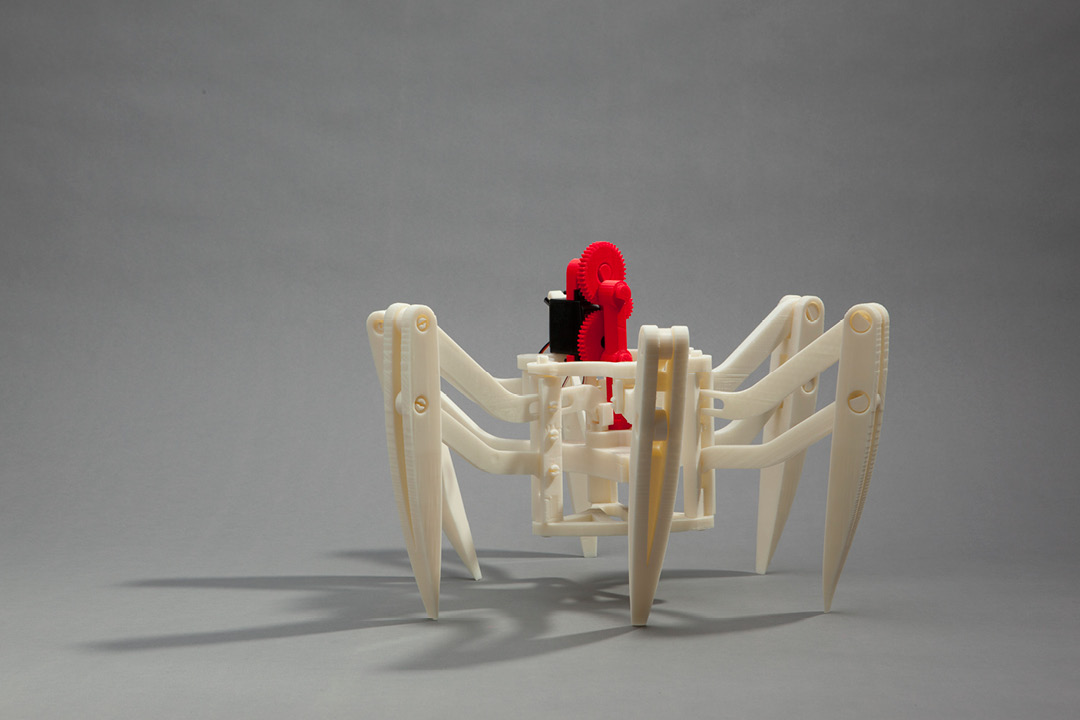 IMPRIMIR RÉPLICA EN 3DP
Lámina (55x77·v)
	solución
	principio
	componentes (lista de partes)
	relaciones (parámetros)
1·ws·
biomimética
DIs∫ing
uchile
escuela de diseño · u.chile · 26 AGOSTO 2014
1·ws·
biomimética
DIs∫ing
uchile
2 septiembre 2014
camilo anabalón · mónica zamora · fernando torres
DIs∫ing
uchile
sesión 1:
1.- 8:30 - 9:00: Actividad 1, presentaciones 1 minuto
2.- 9:00 - 9:30: presentación evolución/iteración
3.- 9:30 - 10:30: Actividad 2, Desarrollo iteraciones 
4.- 10:30 - 10:45: Recreo.
5.- 10:45 - 11:30: Actividad 3, desarrollo propuesta producto Órtesis
6.- 11:30 - 12:00: Actividad 4, Presentación del desarrollo
DIs∫ing
uchile
biomimética:
actividad 1
30 minutos
presentación tarea
RÉPLICA EN 3DP
	solución
	principio
	componentes (lista de  	partes)
	relaciones (parámetros)
DIs∫ing
uchile
biomimética:
Metodología
INVESTIGACIÓN PRIMARIA
	Plantear problema
	Recopilar soluciones de la naturaleza a problemas análogos
	Generar un catálogo de soluciones
	Establecer solución mas viable

INVESTIGACIÓN SECUNDARIA
	Describir el sistema estudiado, sus componentes y su funcionamiento 			Identificar su principio y sus parámetros 
	Construir modelo Biomimético (Réplica del sistema natural) 

DESARROLLO DE PRODUCTO
	Desarrollar de prueba de concepto de solución Biomimética 
	Iterar solución Biomimética
	Integrar criterios de desarrollo de producto
DIs∫ing
uchile
metodología:
Prueba de concepto
innovación
Innovación en la naturaleza es la aparición de una nueva especie
DIs∫ing
uchile
metodología:
Evolución
innovación
Innovación en la naturaleza es la aparición de una nueva especie
En tecnología  también
DIs∫ing
uchile
metodología:
Prueba de concepto
innovación
Innovación en la naturaleza es la aparición de una nueva especie
En tecnología  también
DIs∫ing
uchile
metodología:
Prueba de concepto
innovación: emergencia de una especie nueva
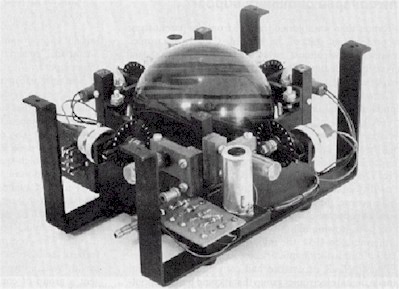 Al momento de innovación donde se define una nueva especie tecnológica la llamamos:
Prueba de concepto
DIs∫ing
uchile
metodología:
Prueba de concepto
innovación: definición de una especie nueva
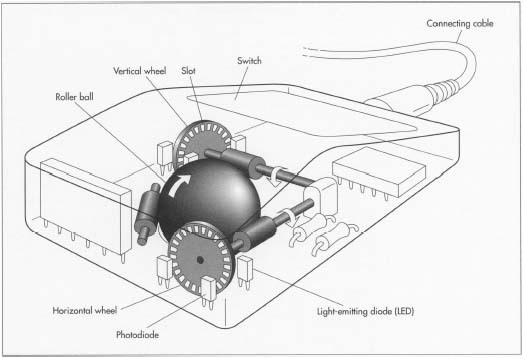 en la Prueba de concepto: se establecen los componentes principales del sistema y las relaciones que los rigen
DIs∫ing
uchile
metodología:
Prueba de concepto
Modificación evolutiva: iteración
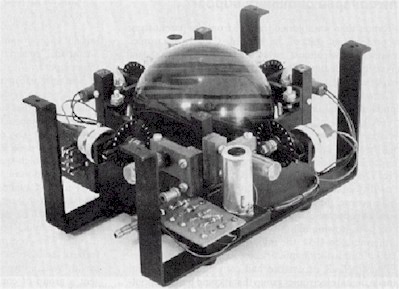 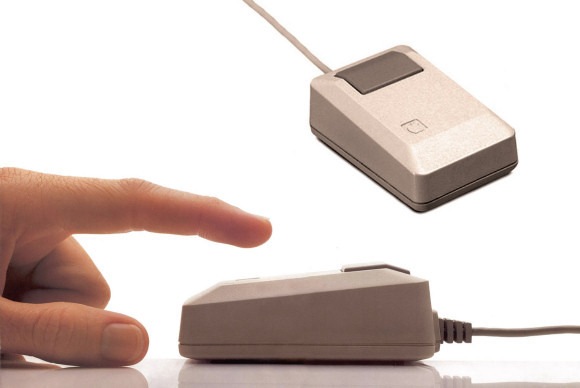 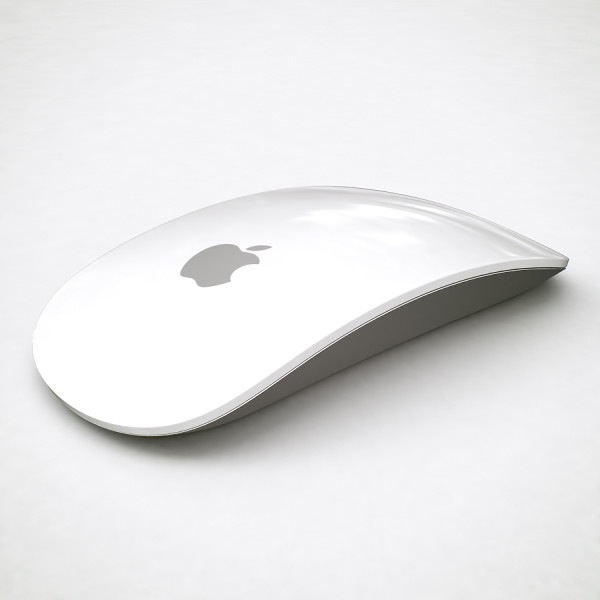 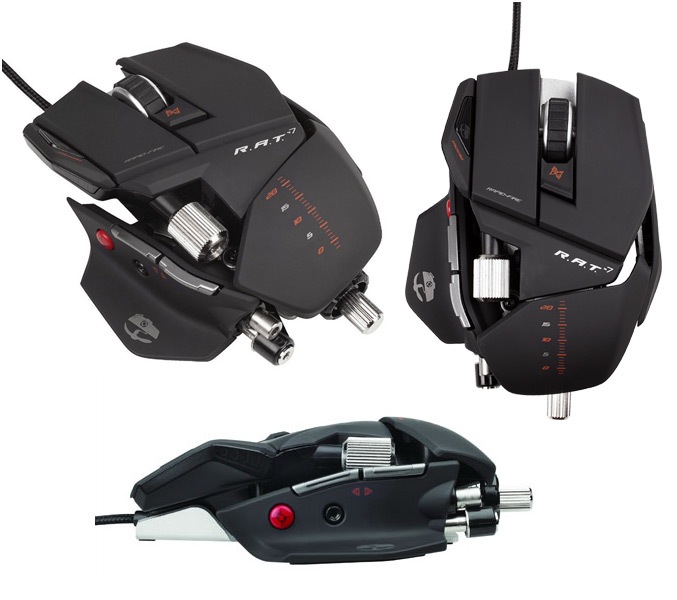 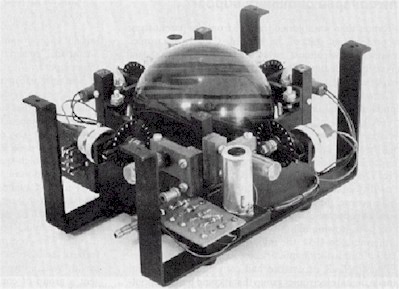 DIs∫ing
uchile
metodología:
Prueba de concepto
evolución interfaces hombre-computador
1952
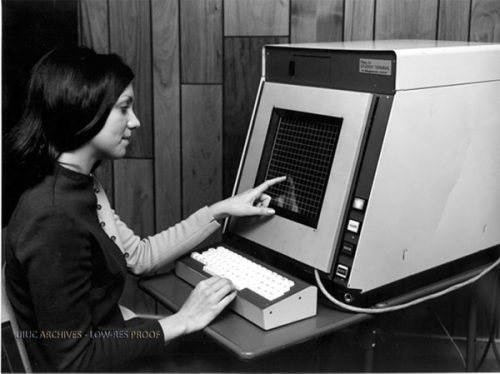 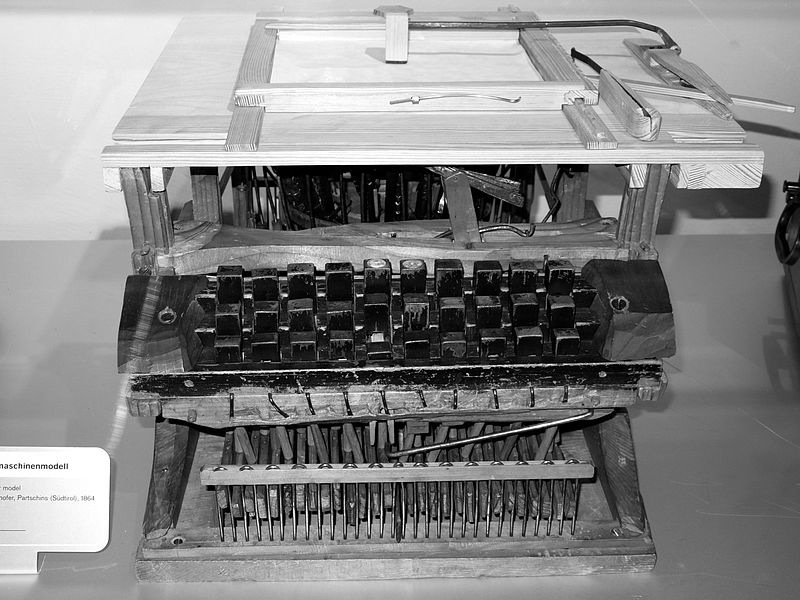 1864
1965
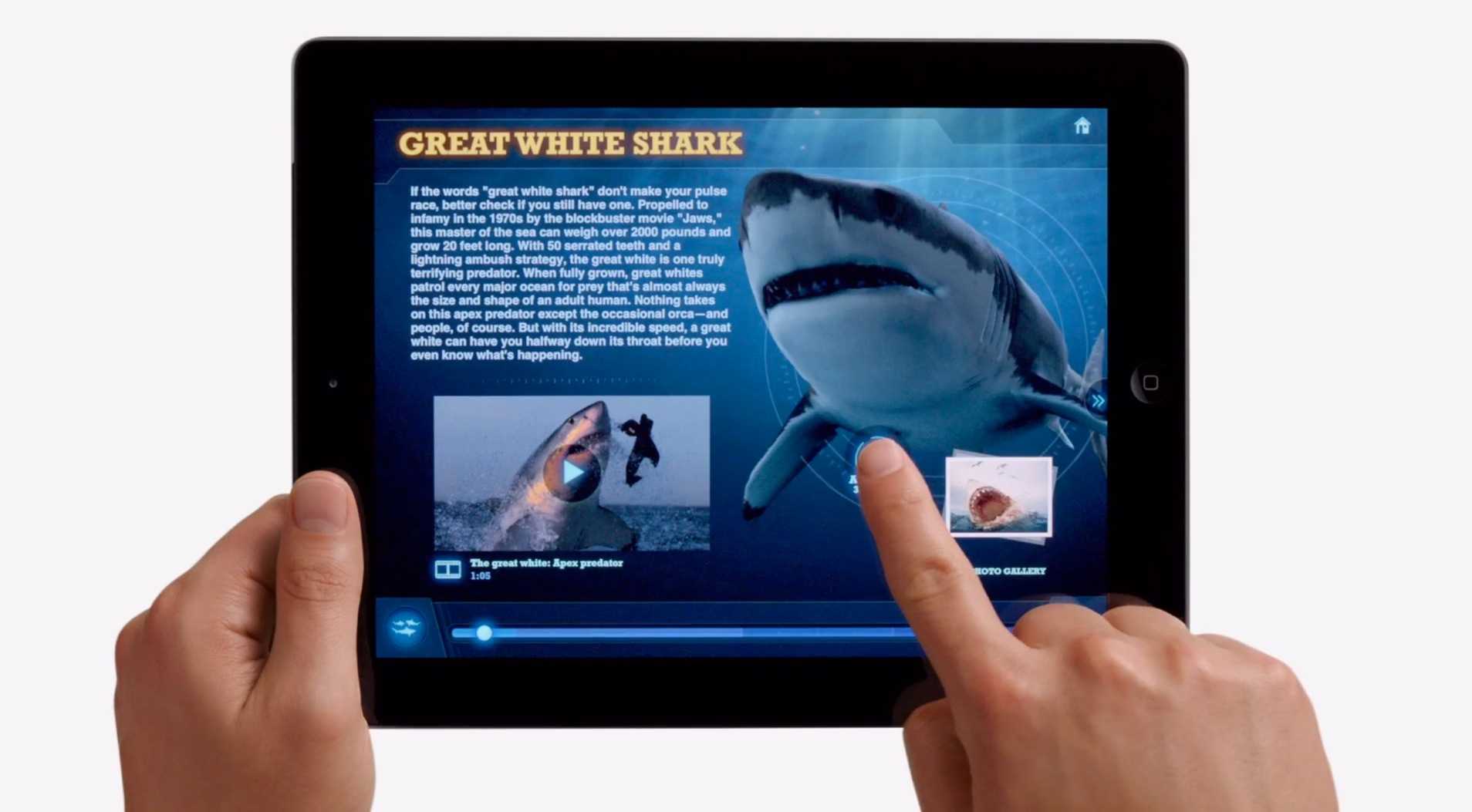 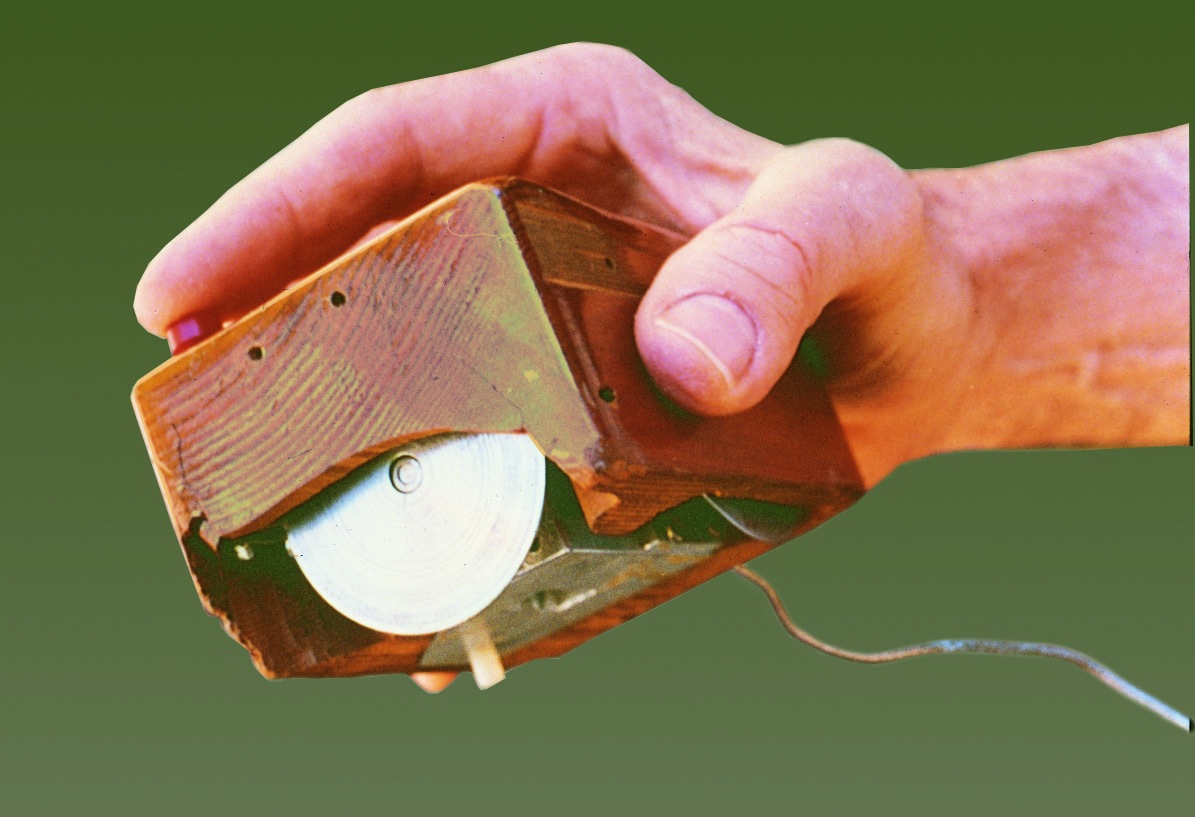 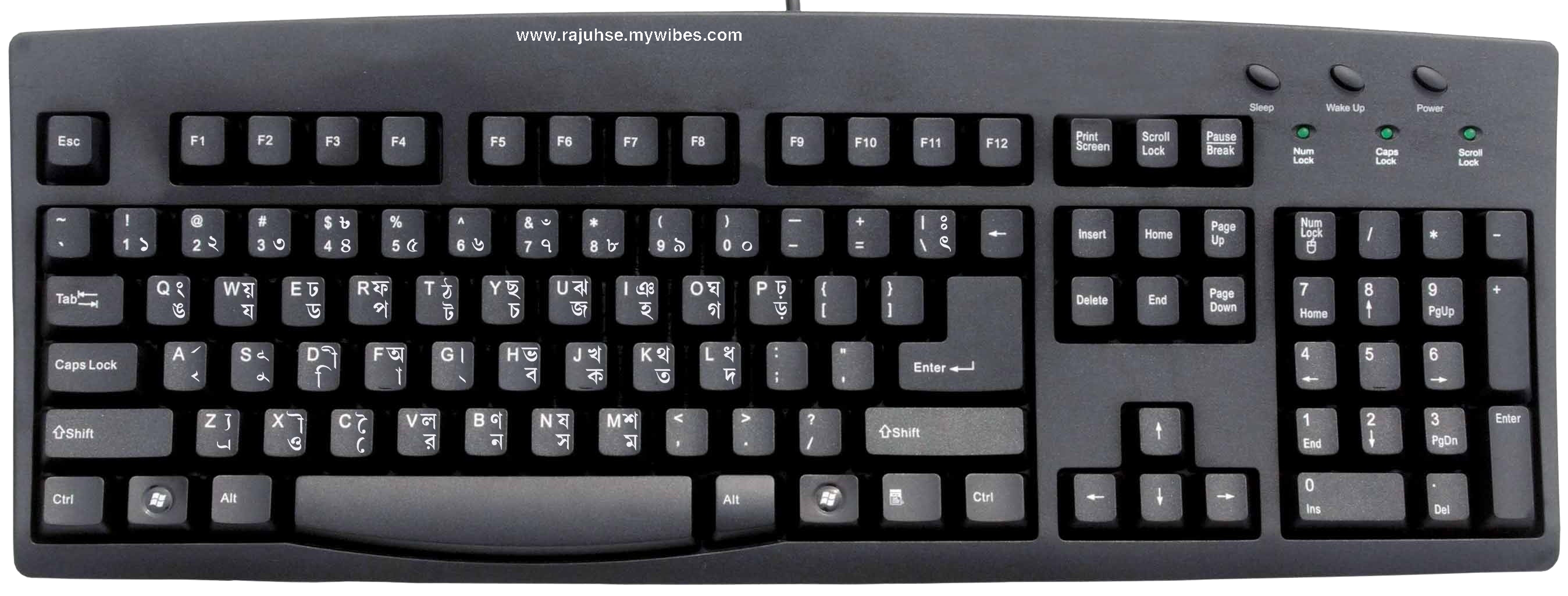 http://arstechnica.com/gadgets/2013/04/from-touch-displays-to-the-surface-a-brief-history-of-touchscreen-technology/
DIs∫ing
uchile
metodología:
Prueba de concepto
evolución interfaces hombre-computador
emergencia de una especie nueva
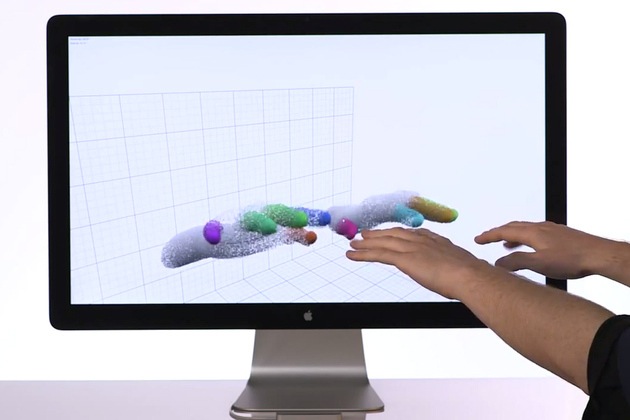 2011
2011
DIs∫ing
uchile
metodología:
Prueba de concepto
evolución interfaces hombre-computador
emergencia de una especie nueva
DIs∫ing
uchile
metodología:
Prueba de concepto
evolución interfaces hombre-computador
definición de sus componentes y relaciones
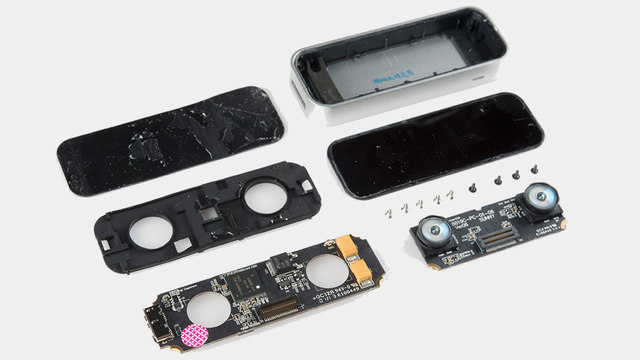 DIs∫ing
uchile
metodología:
Prueba de concepto
Modificación evolutiva
iteración
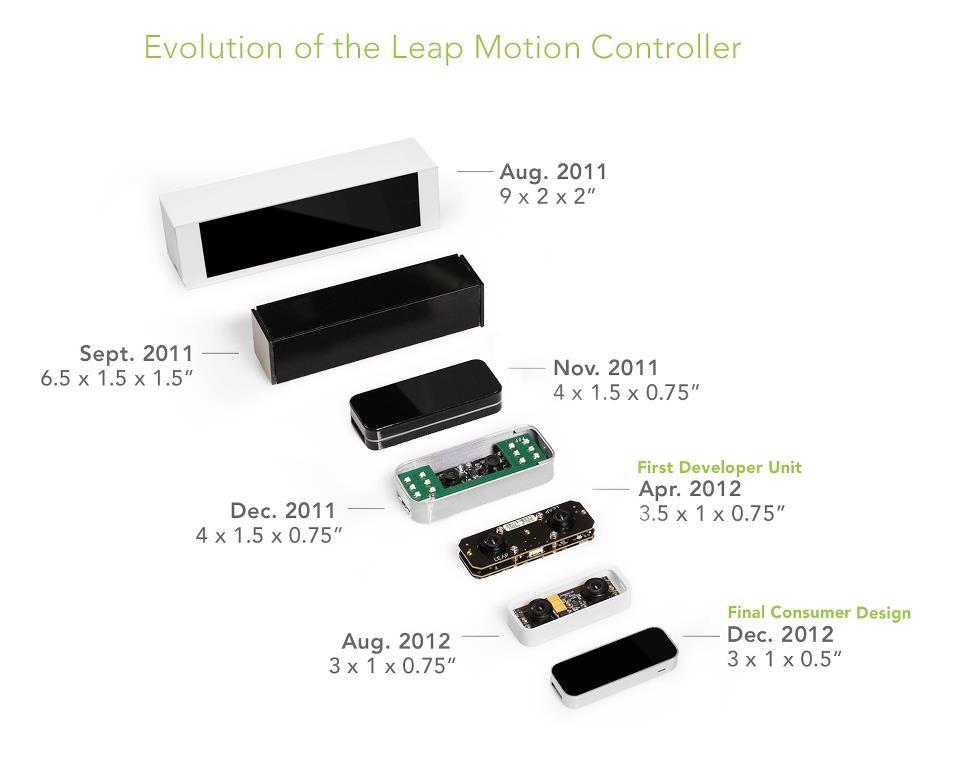 DIs∫ing
uchile
metodología:
iteración
proceso evolutivo
en la naturaleza llamamos adaptación
En tecnología  lo nombramos Iteración
DIs∫ing
uchile
metodología:
iteración
Adaptación
Al proceso evolutivo que en la naturaleza llamamos adaptación
DIs∫ing
uchile
metodología:
iteración
iteración
En tecnología  lo denominamos Iteración
DIs∫ing
uchile
metodología:
Iteración
Modificación evolutiva en base a parámetros
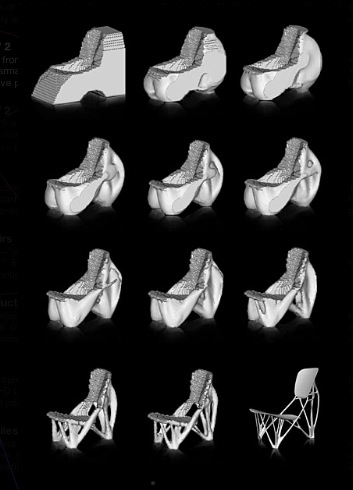 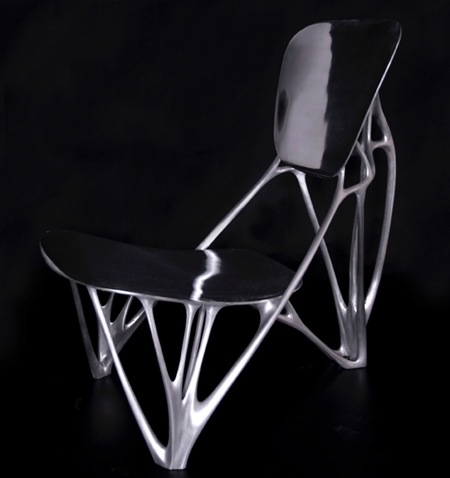 DIs∫ing
uchile
metodología:
Iteración:
parámetro
rango de magnitud que controla la forma
DIs∫ing
uchile
metodología:
Iteración:
parámetro
rango de magnitud que controla la forma
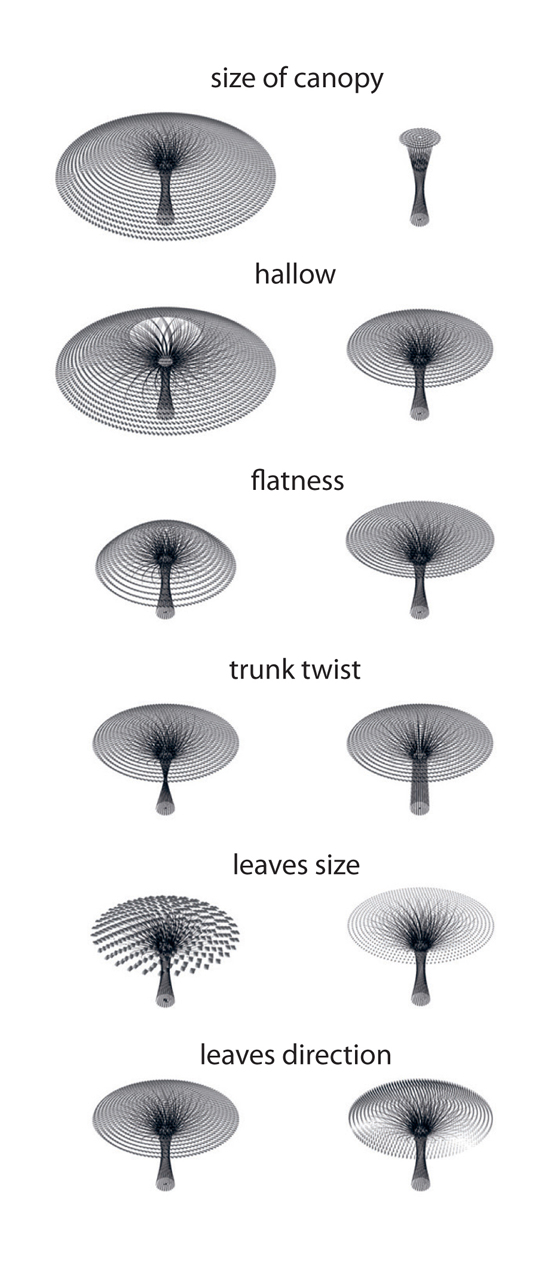 parámetros: variables que nos permiten controlar una forma y las relaciones entre los componentes de un sistema
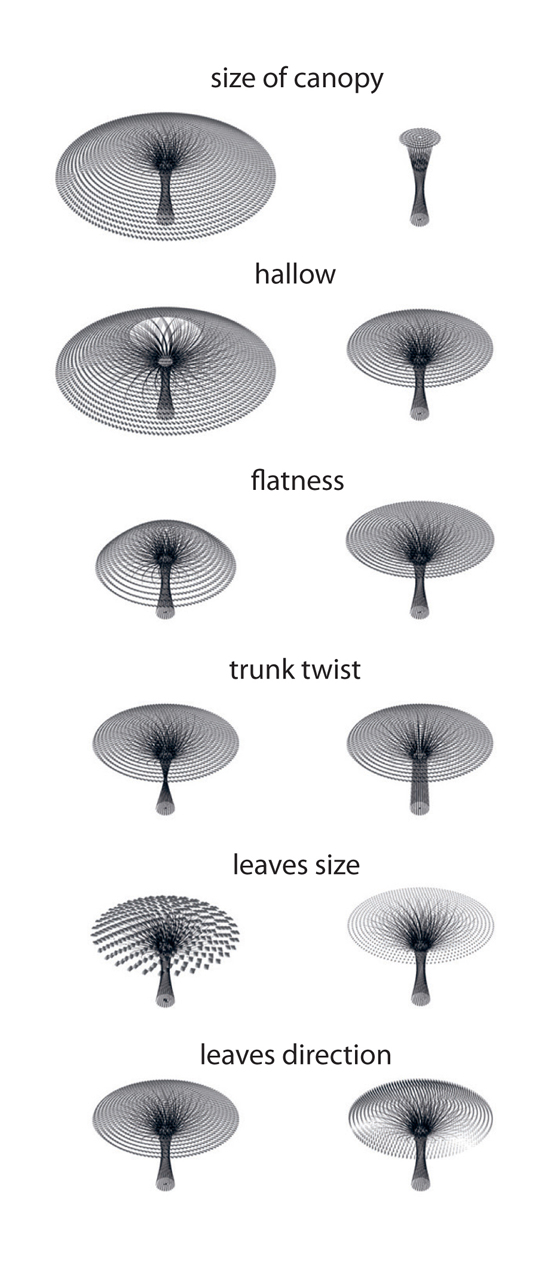 http://jianggonglue.com/magic-tree/:
DIs∫ing
uchile
metodología:
Iteración:
parámetro
rango de magnitud que controla la forma
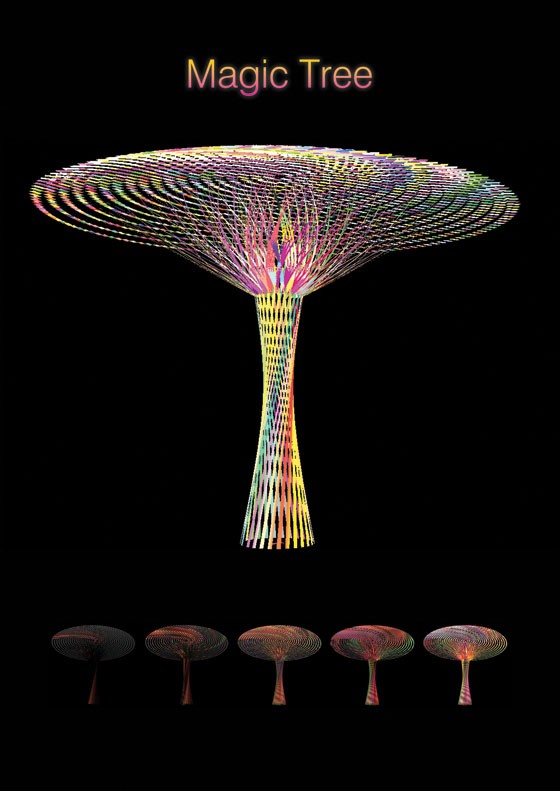 parámetros: variables que nos permiten controlar una forma y las relaciones entre los componentes de un sistema, para lograr un efecto deseado
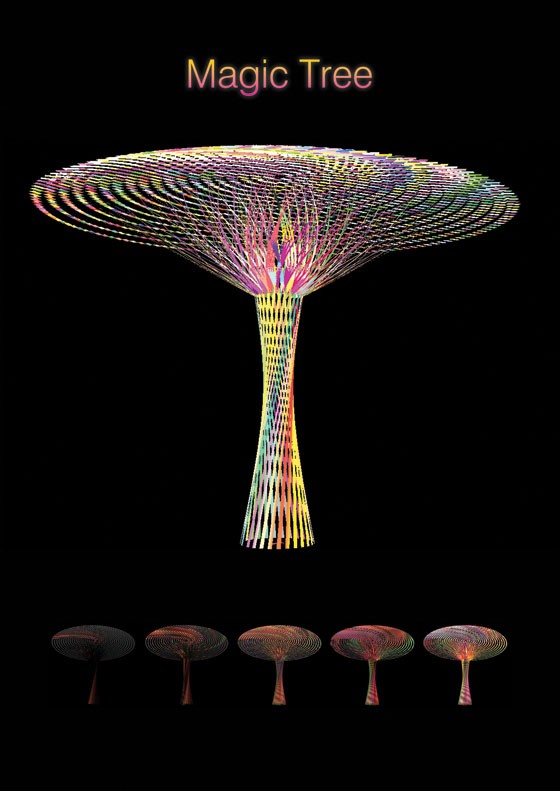 DIs∫ing
uchile
metodología:
desarrollo de producto
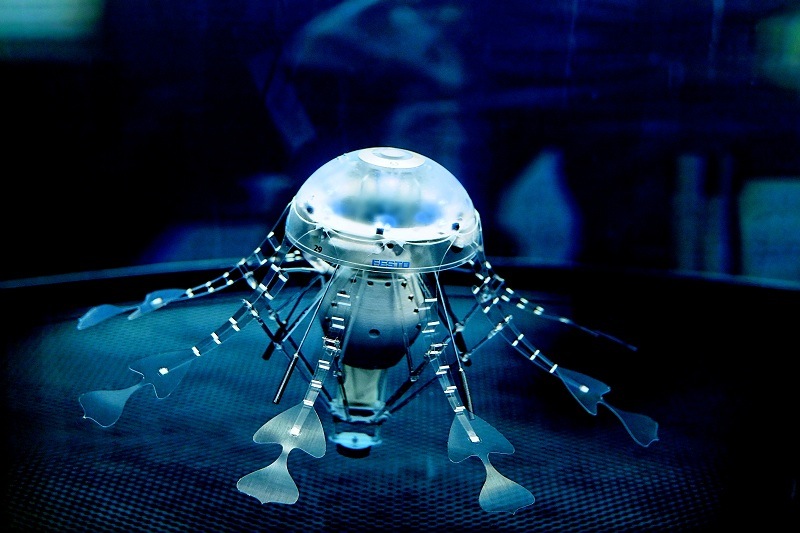 entender
Observar
DIs∫ing
uchile
metodología:
desarrollo de producto
exploración biomimética
Replicar
Observar
entender
DIs∫ing
uchile
metodología:
desarrollo de producto
integrar criterios de producto
Materiales
ergonomía
métodos de producción
Estética 
mercado
marca
…
para dar cabida a la multidimesionalidad de un producto
DIs∫ing
uchile
metodología:
desarrollo de producto
y quizás…
mejorar el diseño de la naturaleza
1·ws·
biomimética
DIs∫ing
uchile
escuela de diseño · u.chile · 2 septiembre 2014
DIs∫ing
uchile
biomimética:
actividad 2
60 minutos
desarrollo de iteraciones
Desarrollar 3 variantes (prototipos) cada una de ellas en base a la modificación de uno de los parámetros identificados
ejemplo:
V1
V2
V3
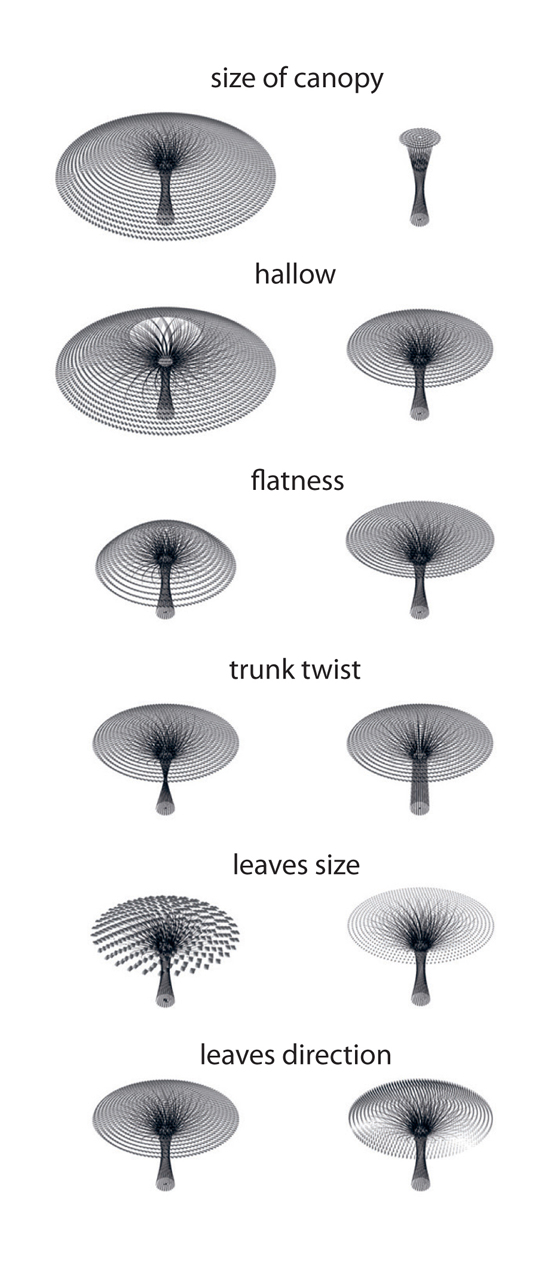 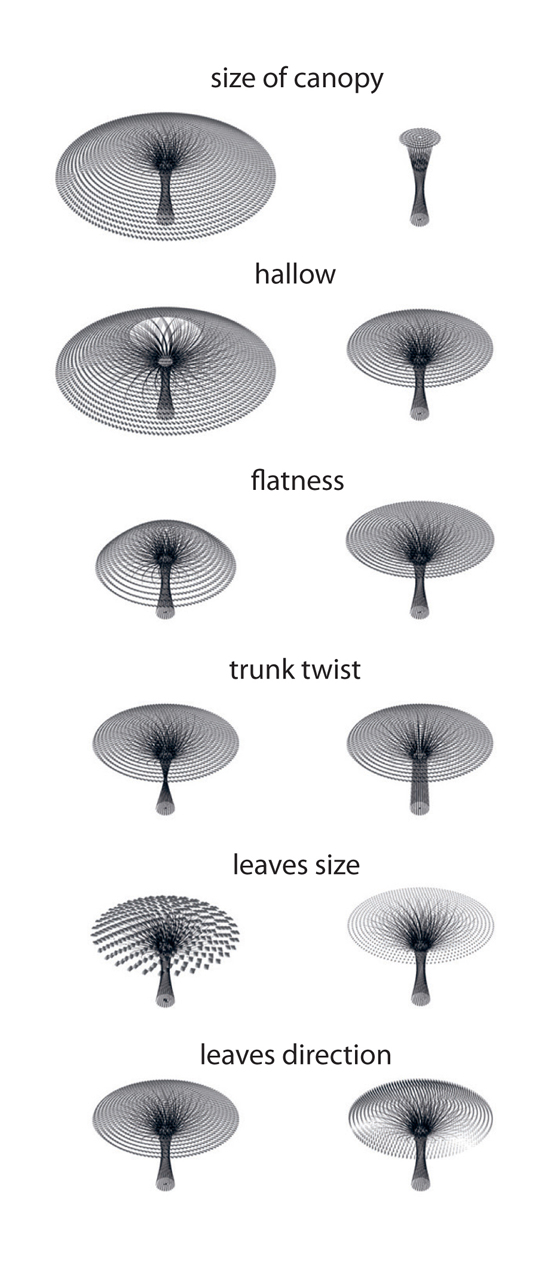 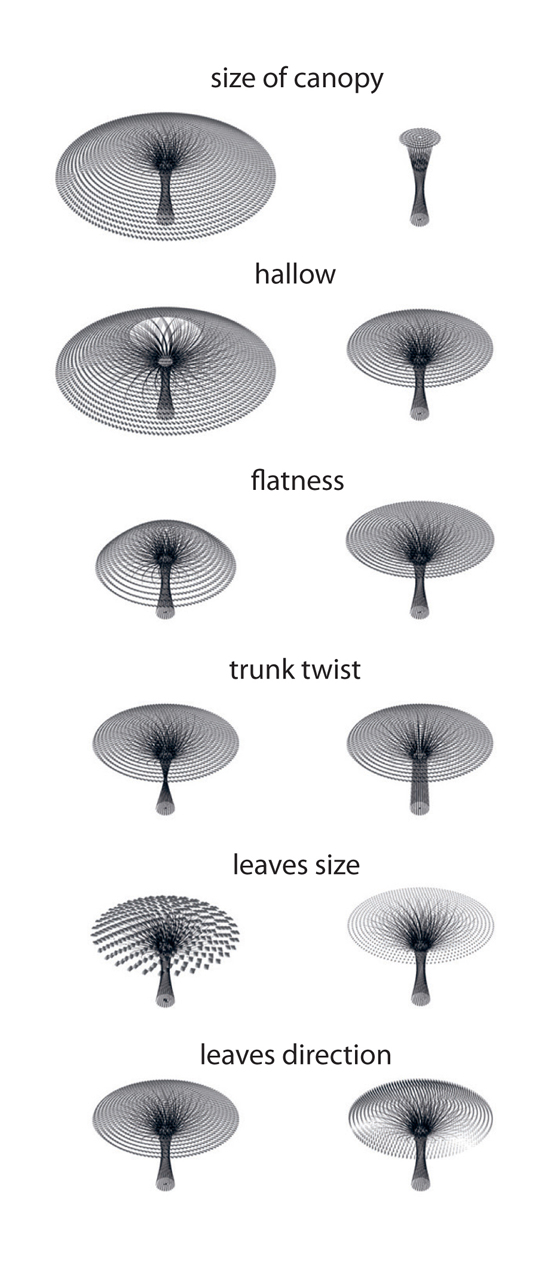 DIs∫ing
uchile
biomimética:
actividad 3
45 minutos
desarrollo producto
Desarrollar conceptualmente el producto de una Órtesis
incluir: 
Desarrollo formal final (proyectada)
modo de uso
Materiales de construcción
proceso de fabricación
Nombre del producto

*Lámina de 55X77 a mano
DIs∫ing
uchile
biomimética:
actividad 3
30 minutos
presentación final
2 minutos por equipo
Nombre del producto
Modo de uso	
Materiales de construcción
proceso de fabricación
DIs∫ing
uchile
bibliografía
Camarón Mantis
http://prezi.com/1yi96a4mmpof/mantis-shrimp/
http://syntheticdaisies.blogspot.com/2012/01/evolution-and-neuromechanics-of-very.html
http://www.nature.com/nature/journal/v428/n6985/full/428819a.html

Planta carnivora
http://phys.org/news/2010-11-snaps-isolate-substance-venus-flytraps.html
http://link.springer.com/article/10.1007%2FBF00395768
http://phys.org/news2841.html
http://phys.org/news/2013-06-death-carnivorous-prey.html#nRlv
http://iopscience.iop.org/0964-1726/21/8/085009/article

Garra de pájaro
http://www.nhc.ed.ac.uk/index.php?page=493.169.179
http://www.eplantscience.com/index/general_zoology/form_and_function03.php
http://onlinelibrary.wiley.com/doi/10.1002/jez.1714/abstract


Rana
http://royalsocietypublishing.org/content/10/84/20130236.jnl_roysco_tab_data
Hormiga Odontomachus
Videos
https://www.youtube.com/watch?v=0hMGbHcvHIo
https://www.youtube.com/watch?v=_ZLqTnZRtXE
https://www.youtube.com/watch?v=EK65_PpEVzA
http://www.discovery.com/tv-shows/dual-survival/videos/behind-the-scenes-ant-stitches-aftermath.htm

Papers
http://tolweb.org/treehouses/?treehouse_id=2482
http://jeb.biologists.org/content/199/9/2021.full.pdf
http://www.ncbi.nlm.nih.gov/pmc/articles/PMC1568925/pdf/zpq12787.pdf

Others
http://www.ants-cachoeira.de/index.html
http://www.antweb.org/
http://antbase.org/
http://nwg.glia.mdc-berlin.de/de/picturedb/index.php?searchType=ID&ID=aeae13a4b4a0f26c46865ae91502cd03
http://upload.wikimedia.org/wikipedia/commons/thumb/8/8d/Scheme_ant_worker_anatomy-en.svg/1155px-Scheme_ant_worker_anatomy-en.svg.png
DIs∫ing
uchile
bibliografía
Otros Recursos

http://www.asknature.org/
http://iopscience.iop.org/1748-3190
http://www.eplantscience.com/index.php
http://rehabilitacionymedicinafisica.wordpress.com/2009/06/26/historia-y-futuro-de-la-rehabilitacion-el-oplomoclion-zander-pilates-y-los-exoesqueletos-robot/
http://www.carnivorousplants.org/

http://arstechnica.com/gadgets/2013/04/from-touch-displays-to-the-surface-a-brief-history-of-touchscreen-technology/

giphy.com